ВКЛАДЫВАЙ СРЕДСТВА В СВОЕ БУДУЩЕЕ
Старики всегда советуют молодым  экономить деньги. Это плохой совет.  Не экономьте копейки. 
	Вкладывайте в себя.                             
Генри Форд
2
ОБРАЗОВАНИЕ, НОВЫЕ НАВЫКИ
Инвестиции (англ. Investments)— размещение капитала с целью получения прибыли. (Материал из Википедии — свободной энциклопедии)
Инвестировать в себя
Образование, новые навыки
Новые впечатления, поездки, туризм
Укрепление семейных связей
Физическая форма, фитнес, режим, правильное питание
4
Образование, новые навыки
Вкладывай в образование сегодня – пожнешь плоды завтра.
5
Самый ценный актив, который у вас есть, - это вы сами. Всё, что улучшает ваши таланты и умения, стоит того, чтобы это делать.
				Уоррен Баффет
6
Укрепление семейных связей
Укрепление семейных связей
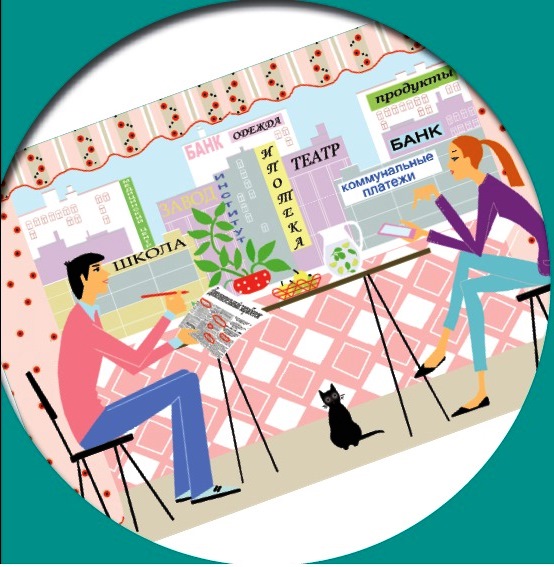 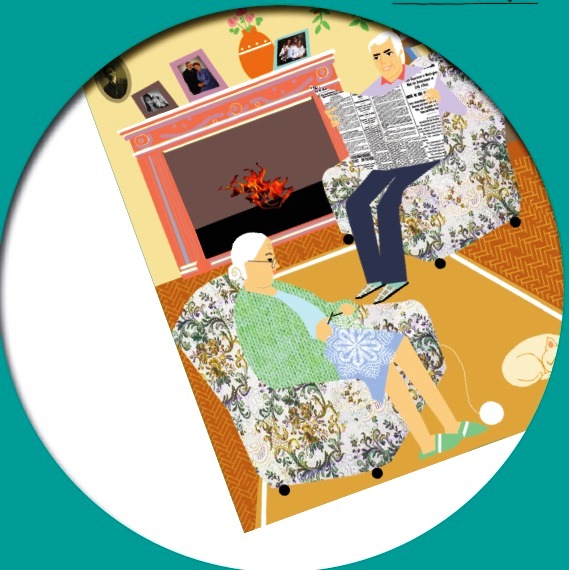 8
8
Семейные ценности
Чувство значимости и необходимости
Традиции
Умение прощать
Общение
Уважение
Щедрость
Ответственность
Честность и доверие
9
Однажды Генри Форда, верившего в реинкарнацию, спросили, кем бы он хотел быть в следующей жизни. 
		«Мне абсолютно все равно, — ответил он, — главное, чтобы рядом со мной была моя жена».
10
Физическая форма, режим, фитнес, правильное питание
Физическая форма, режим, фитнес, правильное питание
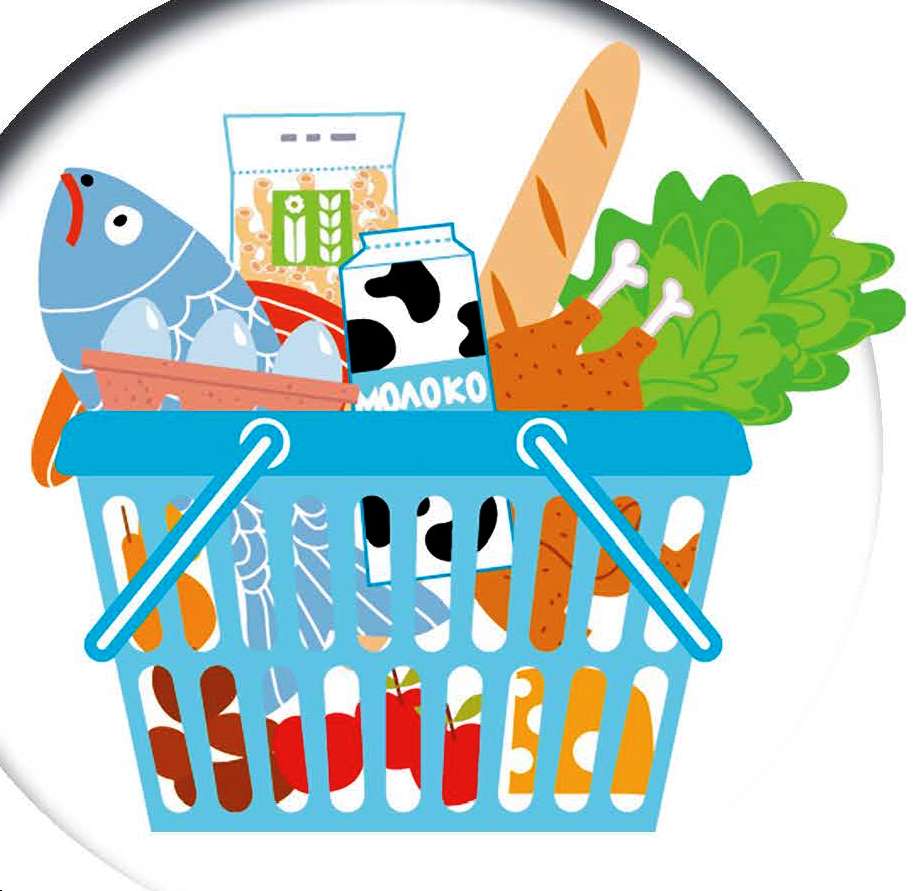 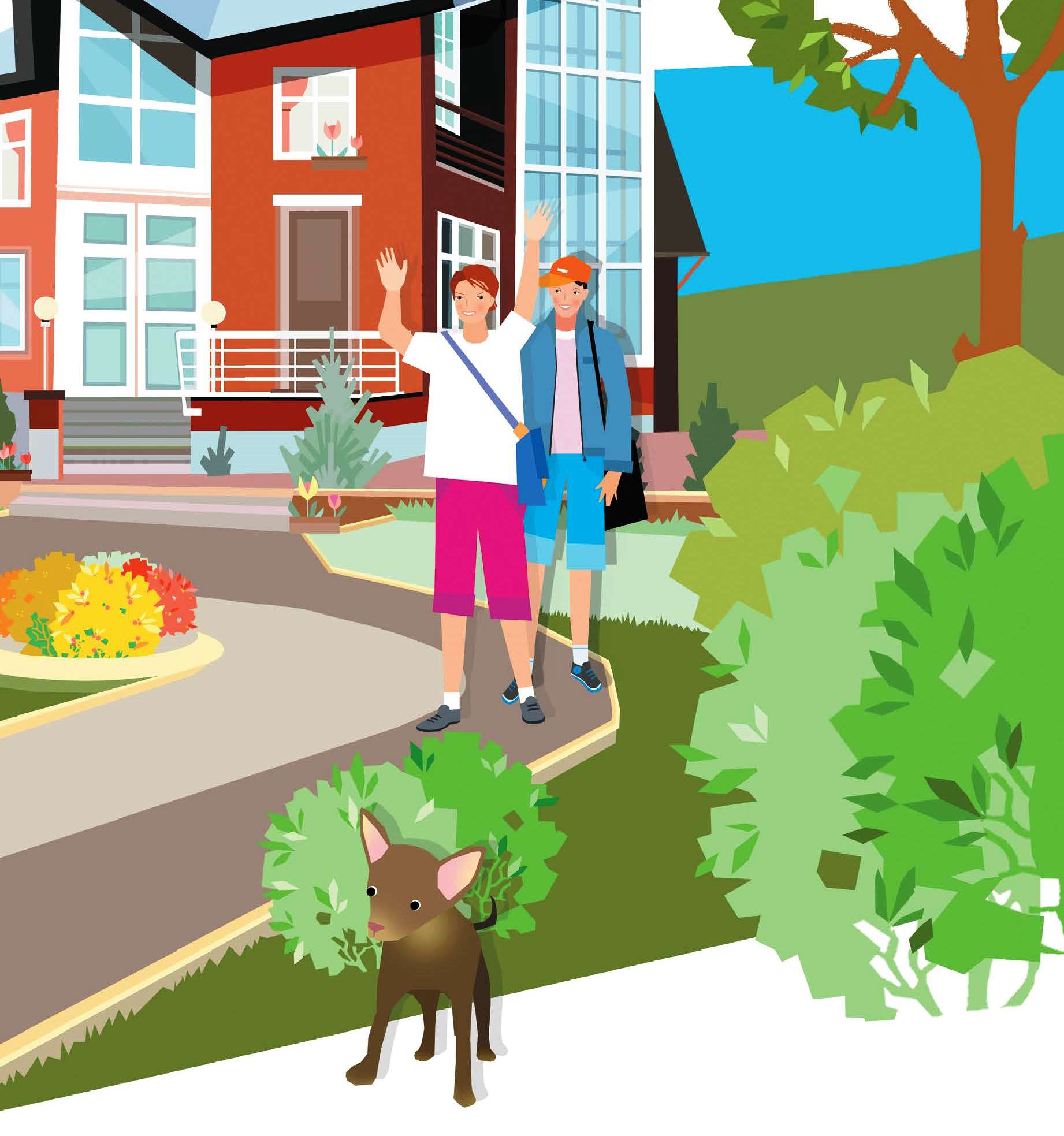 12
12
Режим дня
Примерный вариант
1. Утренняя зарядка. 
2. Планирование. 
3. Питание.  Завтрак, обед и ужин — минимум три приема пищи. 
4. Учёба. 
5. Свободное время.
6. Вечернее время. 
7. Сон.
13
13
13
Новые впечатления, поездки, туризм
Новые впечатления, поездки, туризм
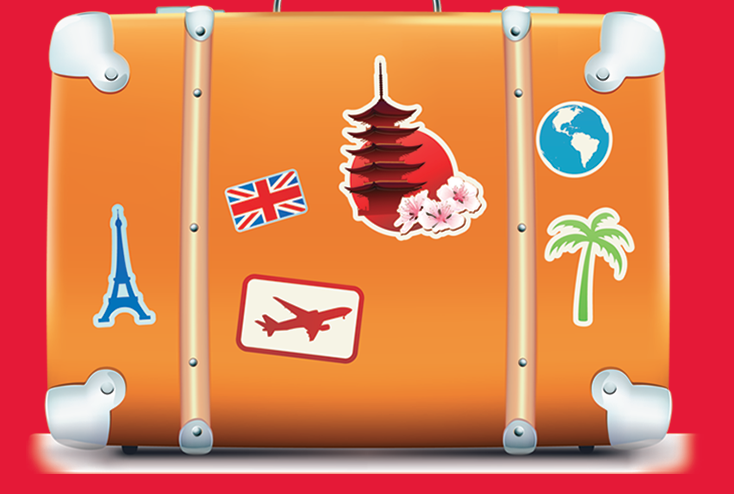 15
15
15
Выводы
Со временем всё теряет свою ценность. Предпочтения современного мира меняются молниеносно и за ними не поспеть. Поэтому и происходит обесценивание акций, падение или снижение цен на всех рынках экономики. Сегодня вы богатый известный человек, а завтра вы можете лишиться всего своего имущества. И что же тогда останется при вас? С вами останется только то, что вы вложили в себя, это ваши навыки, знания, умения и опыт, семья, нравственные ценности, здоровье.  Это самые верные и правильные инвестиции, которые по жизни будут с вами.
16